Gunnison National Forest Agriculture
Mapping Spruce Beetle Outbreak Severity and Distribution in Gunnison National Forest Using Landsat and Integrative Spatial Modeling
Eric Rounds (Project Lead)
Sarah Carroll
Oliver Miltenberger
Peder Engelstad
Image Credit: William M. Ciesla, Forest Health Management International, Bugwood.org licensed under a Creative Commons Attribution-Noncommercial 3.0 License.
Community Concerns
1.4 million acres of spruce forests in Colorado affected by spruce beetle since 1996
Reduction in habitat coverage and quality
Change in wildfire regimes and intensity 
Hazards to recreational activity
[Speaker Notes: Image Source: William M. Ciesla, Forest Health Management International, Bugwood.org licensed under a Creative Commons Attribution-Noncommercial 3.0 License. http://www.forestryimages.org/browse/detail.cfm?imgnum=5540364]
Objectives
Create spruce mortality reference data using a novel data collection method
Produce fine-scale maps of spruce mortality extent and severity for southwestern Colorado
Inform forest management plans that address wildlife habitat analyses and biomass estimation
Image Credit: “Canada Lynx Walking in the Snow” by Eric Kilby Licensed under a Creative Commons Attribution 2.0 Generic (CC-BY2.0). Accessed 1 March 2016. https://www.flickr.com/photos/ekilby/24600297443/
[Speaker Notes: Image Source: “Canada Lynx Walking in the Snow” by Eric Kilby Licensed under a Creative Commons Attribution 2.0 Generic (CC-BY2.0). Accessed 1 March 2016. https://www.flickr.com/photos/ekilby/24600297443/]
Study Area & Study Period
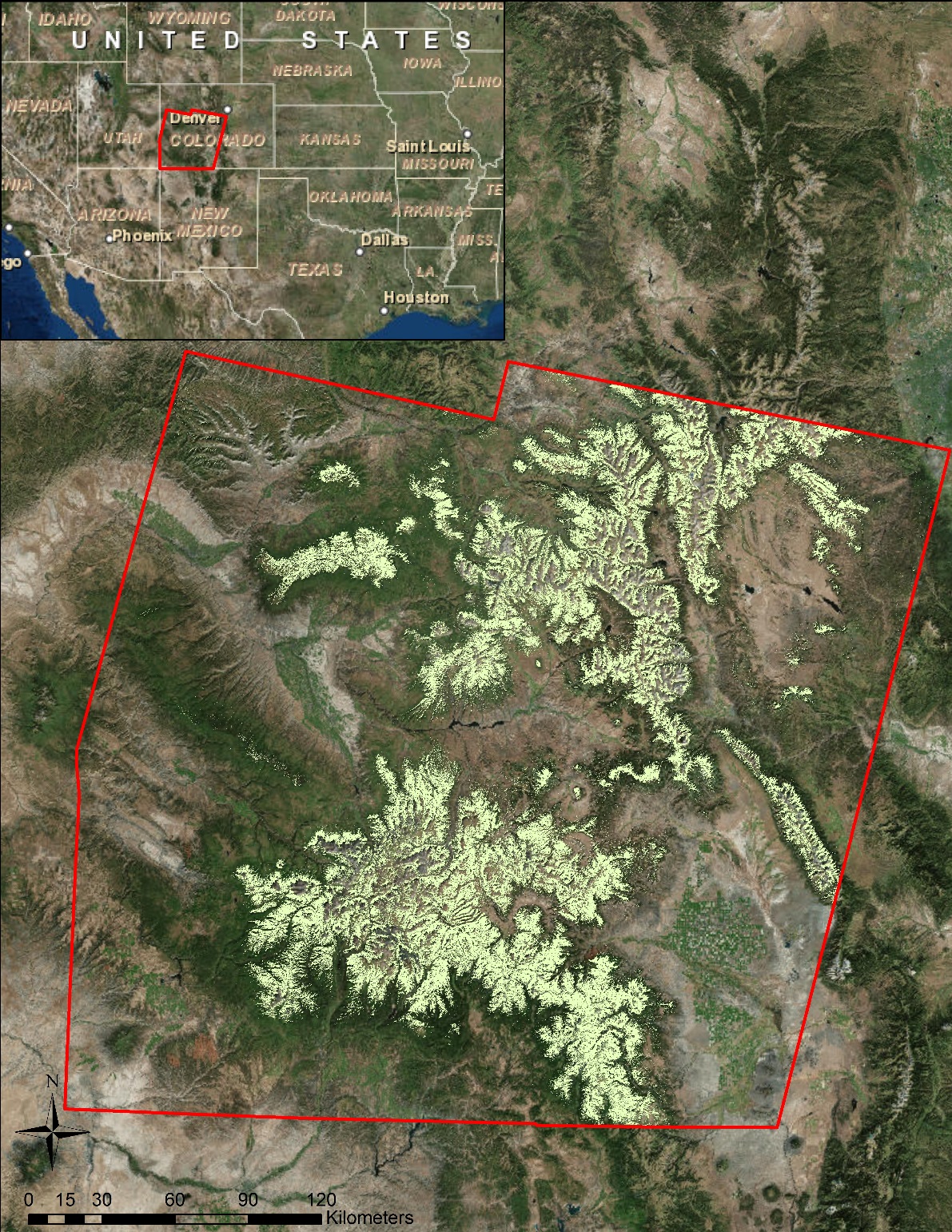 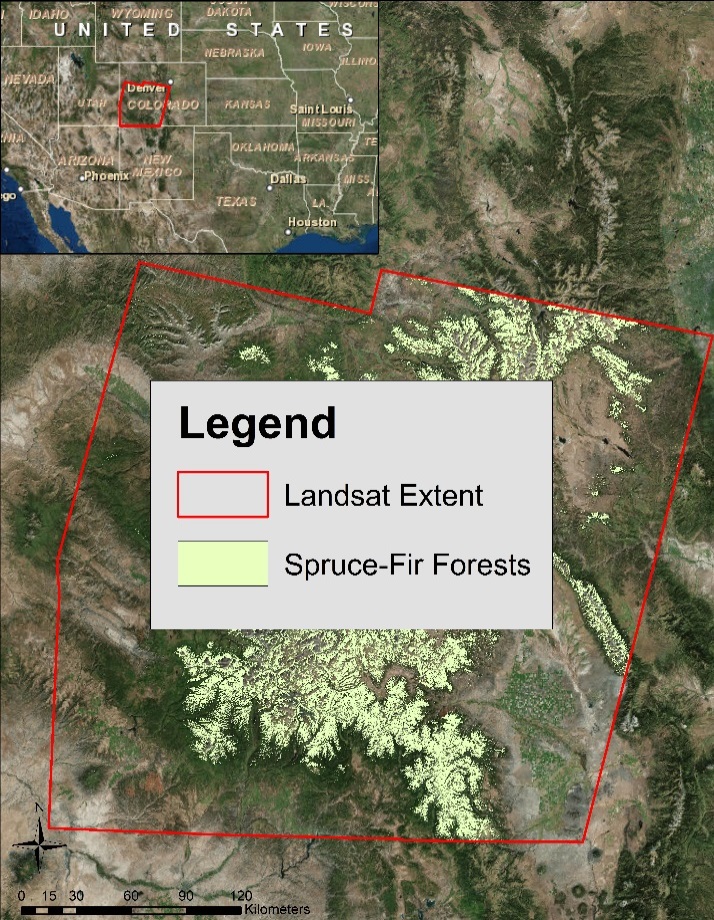 Location
Spruce-Fir Forests in Southwestern Colorado

Time Period
September 2005 – October 2015
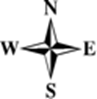 [Speaker Notes: Image Source: http://commons.wikimedia.org/wiki/File:Claude_Monet_-_The_Magpie_-_Google_Art_Project.jpg]
Earth Observations
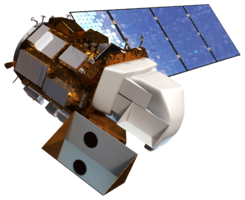 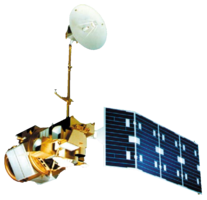 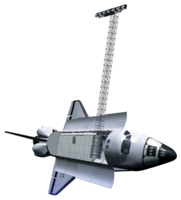 Methodology
Classify Land Cover (live/dead trees) within 30m pixels using 1m resolution imagery
Calculate percent mortality of trees for each randomly selected pixel
Reference Data
Creating Model Inputs
Imagery Processing
Extract spectral values of stack layers that correspond to each reference data point
Stack 2006/13 & 2015 imagery separately and clip to study area
Binary classification
Presence = 1 
Absence = 0
Binary map of study area
Model Step 1
Combine outputs to create final map of spruce mortality in southwest Colorado
Percent Mortality & Spectral Values of reference points
Model Step 2
Continuous classification of study areas for each species
Continuous Map of Study Area
Reference Data Creation    
            Imagery Processing
            Model Processes            Inputs
            Outputs
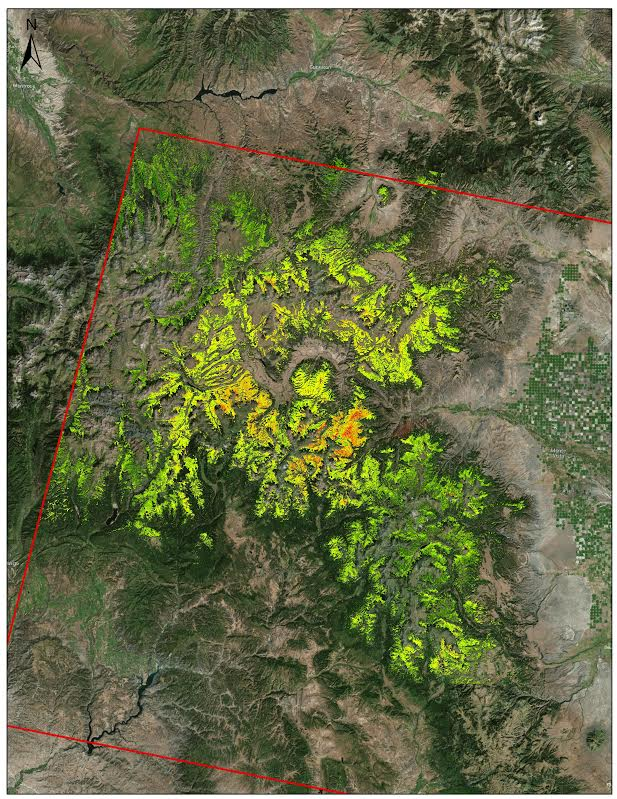 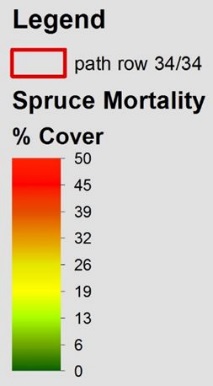 Results
More coming soon.
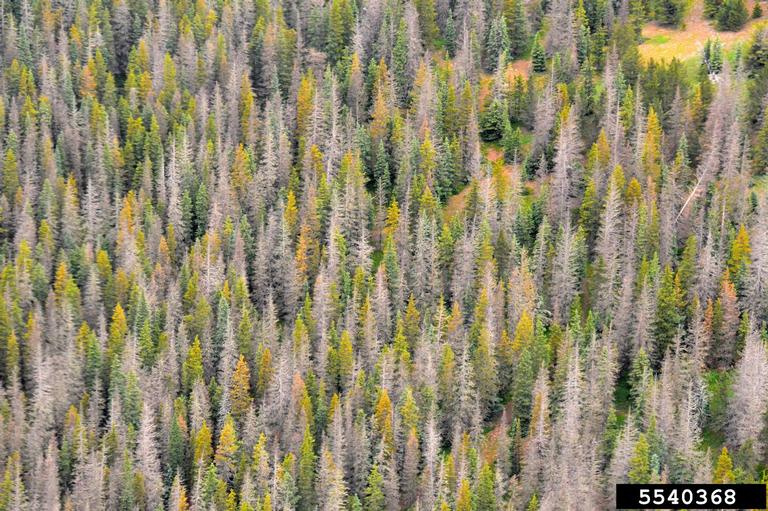 Errors and Uncertainties
Coming Soon
Image Credit: William M. Ciesla, Forest Health Management International, Bugwood.org  licensed under a Creative Commons Attribution-Noncommercial 3.0 License.
Conclusions and Future Work
Coming soon…
Image Credit: Darren Blackford, USDA Forest Service, Bugwood.org  licensed under a Creative Commons Attribution-Noncommercial 3.0 License.
[Speaker Notes: Image Source: Darren Blackford, USDA Forest Service, Bugwood.org licensed under a Creative Commons Attribution-Noncommercial 3.0 License. http://www.forestryimages.org/browse/detail.cfm?imgnum=2181027]
Advisors
Dr. Paul Evangelista (Natural Resources Ecology Lab, Colorado State University)
Tony Vorster (Bioenergy Alliance Network of the Rockies)
Brian Woodward (DEVELOP – Fort Collins Center Lead)
Partners
Bioenergy Alliance Network of the Rockies (BANR) (End-User) POC: Anthony Vorster
Montana State University, Spatial Sciences Center (End-User) POC: Dr. Rick Lawrence 
Colorado State University, Natural Resource Ecology Laboratory (NREL) (End User) POC: Nick Young
USDA Forest Service, Gunnison Ranger District (End User) POC: Matt Vasquez
USDA Forest Service, Rocky Mountain Research Station (End User) POC: Dr. Mike Battaglia